PEPPo-II LDRD (as of 3/29/2023) – PI is Max Bruker
Minimum deliverables
Driven by cost and schedule
2
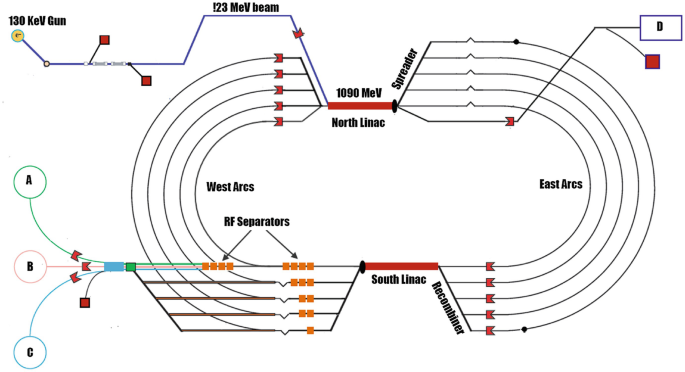 1
3
5
4
CEBAF e- injector and e+ homework…
Homework…
Confirm e- parameters with INJ and SRF groups
Compute 7 MeV dist from (0.1,0.5,1 mm) W
Iterate with Silviu/Andriy on target param (Power, Size)
Discuss with Amy’s grp. if planning “straight” or “chicane”
Identify nominal 0L03-NL admittance (measure later)
Design chicane (e- beam, LDRD?, space, components)
Fold-in e+ (insertable target, magnet, collimators, cavity?)
Predict e+ beam target to destinations 
Discuss upgrading ”7 MeV region” (shown) from 1 kW to 5 kW
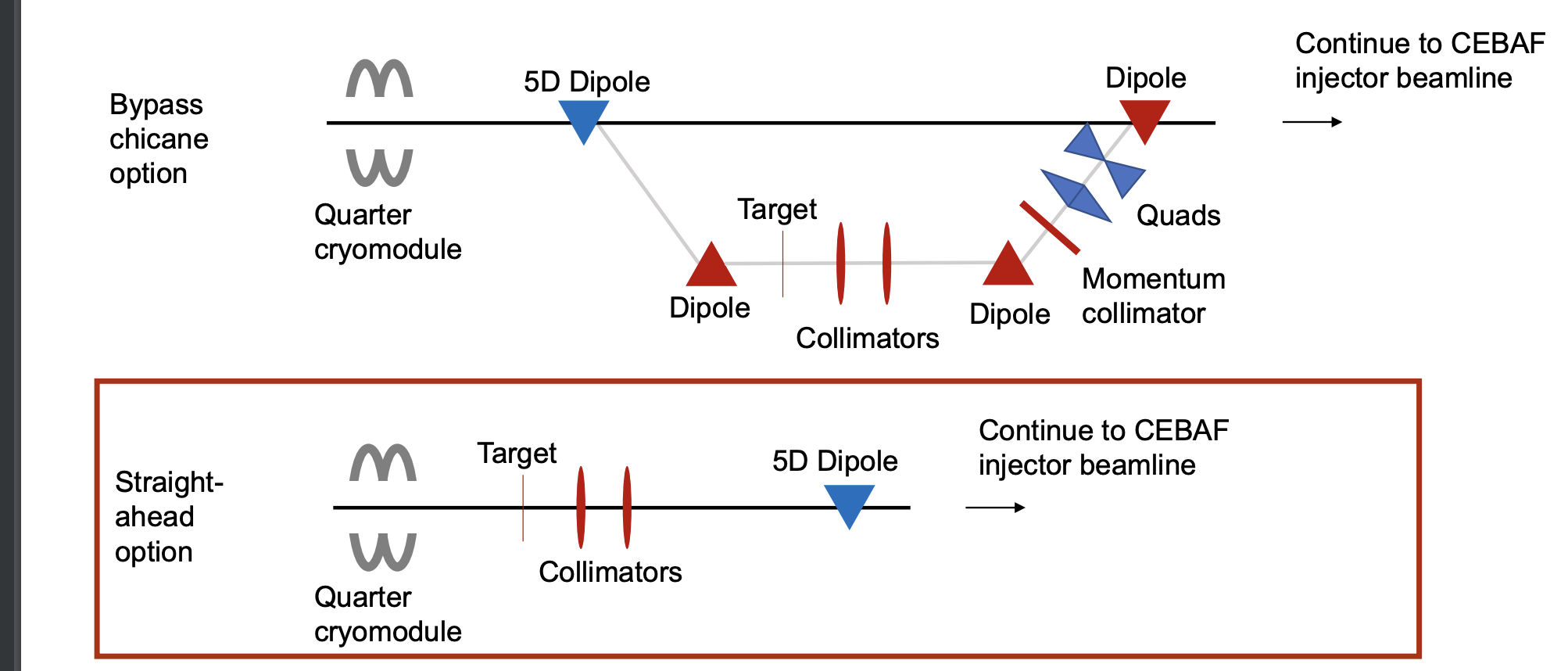 S
C?